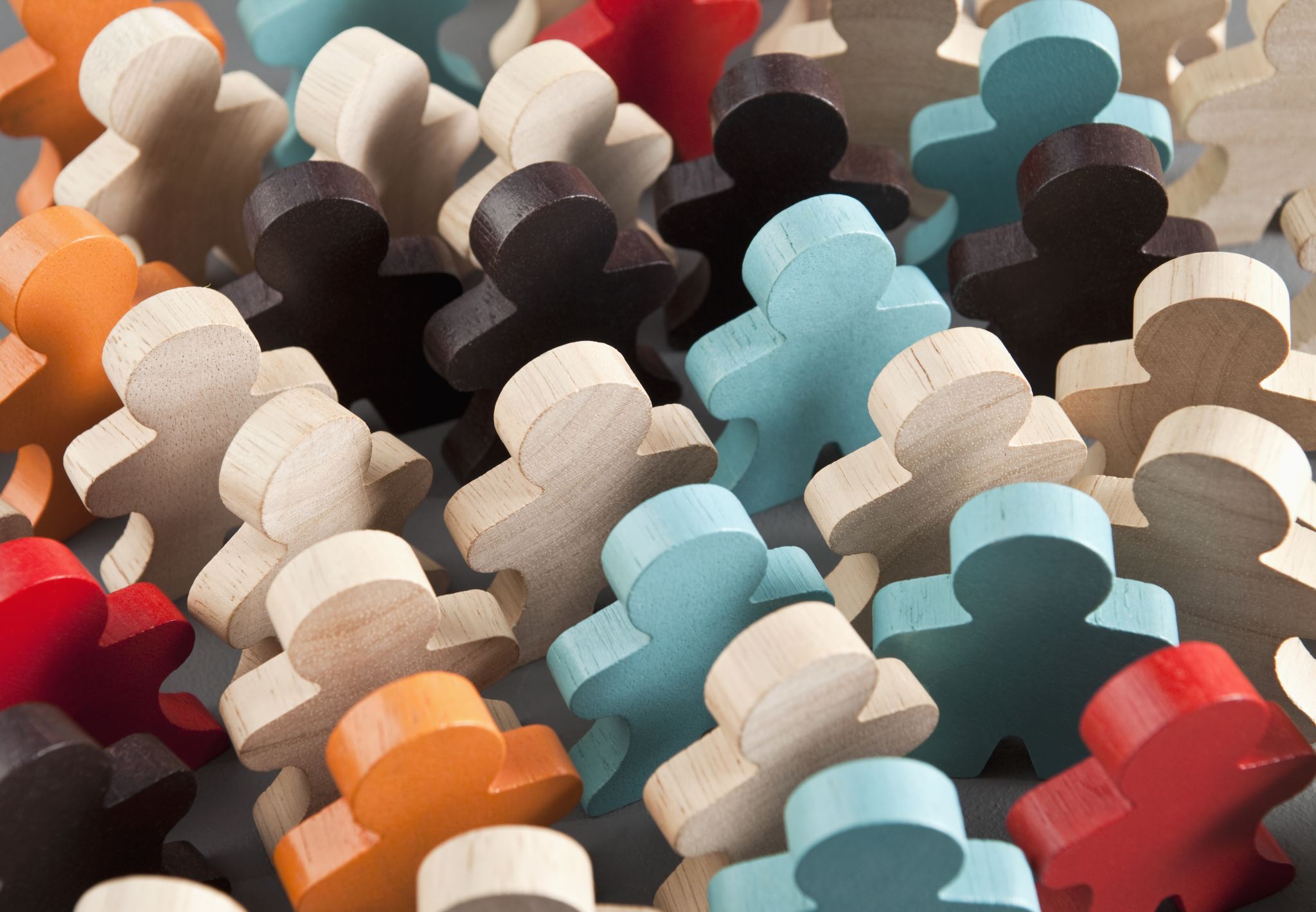 Personality Traits & Mental Illness
Sensation-seeking
I would like to explore strange places.
I get restless when I spend too much time at home
I like to do frightening things.
I like wild parties.
I would like to take off on a trip with no pre-planned routes or timetables.
I prefer friends who are excitingly unpredictable.
I would like to try bungee jumping.
I would love to have new and exciting experiences, even if they are illegal
Sensation seeking
Thrill seeking – fearlessness, bungee jumping

Experience seeking – enjoys travel, use drugs

Disinhibited - doesn’t hold back

Boredom susceptibility - tendency to become bored, needs constant stimulation
Reward Dependence
Tendency to respond to social rewards. (class clown) and maintain behavior after reward is no longer present.
Moderately heritable trait, linked to low levels of noradrenaline/norepinephrine.  
High reward dependence = unable to find rewards socially with seek rewards through other means, i.e. drug use
Impulsivity
Tendency to act prematurely, without thinking
3 dimensions
Motor (act without thinking)
Cognitive (quick decision-making)
Non-planning (decrease in future orientation
Delay Discounting
Discounts a reward because it will be delayed
https://www.youtube.com/watch?v=4L-n8Z7G0ic
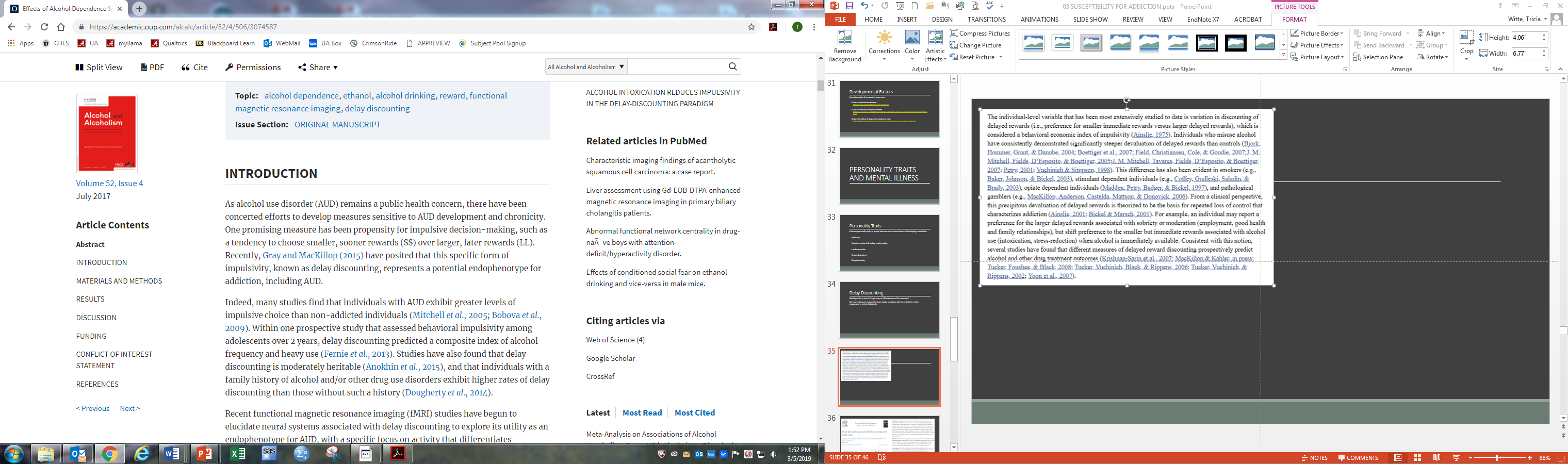 Mental Illness
Certain childhood disorders -> future addiction problems

Conduct disorder: deviant behavior

ADHD (untreated) with signs of conduct disorder higher risk for substance use disorders
Mental Illness
Major Depressive dx (MDD):
Depressed mood and anhedonia (loss of interest in pleasurable activities)
https://www.youtube.com/watch?v=4L-n8Z7G0ic
Bipolar dx:
Periods of depression and periods of extremely elevated mood and energy level
https://www.youtube.com/watch?v=4L-n8Z7G0ic
Mental Illness
Social Anxiety Dx:
Fear of social evaluation/judgment.
Posttraumatic Stress Dx (PTSD): 
Flashbacks, nightmares, avoidance, etc.
https://www.youtube.com/watch?v=oT_McBFBvqg
Mental Illness
1/ SUD
2/ Mental illness
1/ Mental illness
2/ SUD
Maybe caused by the same things
10